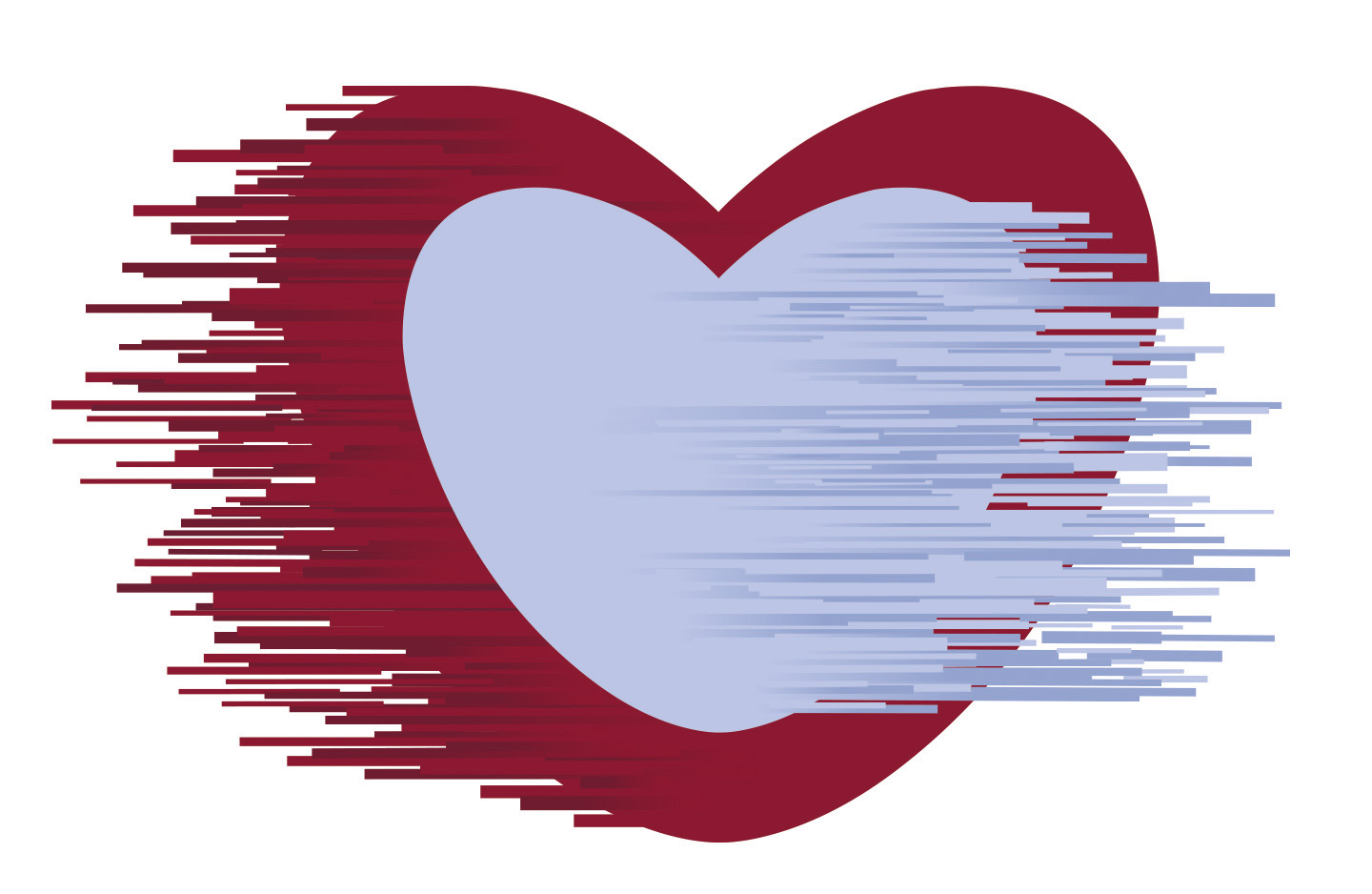 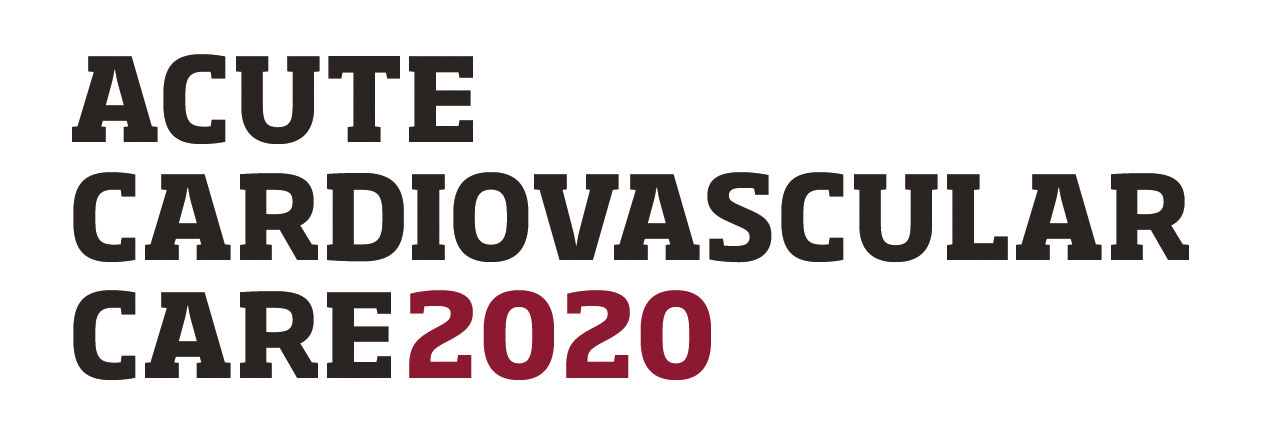 Add text here or remove this block
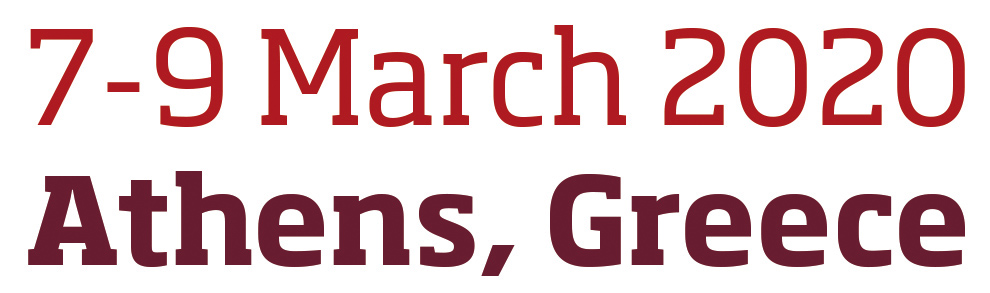